1
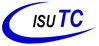 30-07-2023
INSTITUTO SUPERIOR DE TRANSPORTES E COMUNICAÇÕES
DEPARTAMENTO  DE GESTÃO, ECONOMIA E FINANÇA
 LICENCIATURA EM GESTÃO E FINANÇA

COMPORTAMENTO ORGANIZACIONAL (CO)

DOCENTES: Juma Mussa (MSC) e Diogo Mutemba  (MBA)
Docente: Juma Mussa (MSC), 2023
30-07-2024
Docentes: Juma Mussa (MSC) e Diogo Mutemba (MBA)
2
AULA- 10
Sumário:  Equipe de Trabalho
30-07-2024
Docente: Juma Mussa (MSC) e Diogo Mutemba (MBA)
3
Objectivo da aula:

1. Explicar a crescente popularidade das equipes nas organizações;
2. Comparar grupos das equipes;
3. Identificar tipos de equipes,
4. Especificar as características das equipes eficazes;
1. Explicar a crescente popularidade das equipes nas organizações.
30-07-2024
Docente: Juma Mussa (MSC) e Diogo Mutemba  (MBA)
4
a)  Explicar a crescente popularidade das equipes nas organizações.Melhorar o desempenho dos indivíduos quando a tarefa requer múltiplas habilidades;
Quando as organizações querem ser mais eficientes e eficazes;
As equipes são mais flexíveis e reagem melhor as mudanças do que departamentos tradicionais;
As equipes tem possibilidade de se restruturar com mais facilidades;
As equipes permitem a participação dos trabalhadores nas decisões operacionais.
30-07-2024
Docente: Juma Mussa (MSC) e Diogo Mutemba (MBA)
5
2. Comparar grupos das equipes
b) Comparar grupos das equipes
Definimos grupo como dois ou mais indivíduos, interdependentes e interactivos que se reúnem visando à obtenção de um terminado objectivo. Os elementos do grupo interagem basicamente para compartilha de informação e entre ajuda dos membros na suas área de responsabilidade.

Os grupos de trabalho não tem necessidade de trabalhar em colectivo. O seu desempenho é o somatório de trabalho individual.
30-07-2024
Docente: Juma Mussa (MSC) e Diogo Mutemba (MBA)
6
2. Comparar grupos das equipes
b) Comparar grupos das equipes (Cont.)
Nas equipes:
As quipes gerem sinergias positivas por meio do esforço colectivo;
Os esforços individuais resultam em um nível de desempenho maior do que a soma das  contribuições individuais.
As equipes podem realizar variedades de actividades tais como: fazer produtos, prestar serviços, negociar acordos, coordenar projectos, oferecer aconselhamento e tomar decisões.
3. Identificar  tipos de equipes.
30-07-2024
Docente: Juma Mussa (MSC) e Diogo Mutemba (MBA)
7
c) Identificar  tipos de equipes
equipes de solução de problemas;
equipes autogerenciadas;
equipes multifuncionais; e 
equipes virtuais.
30-07-2023
Docente: Juma Mussa (MSC)
8
6. Especificar as características das equipes eficazes
Caracteristicas de equipes eficazes
Caracteristicas de equipes eficazes
d) Criar equipes eficazes
Aspectos relacionados com a eficácia das quipes:
Contexto;
Composição;
Projecto de trabalho e;
Processo.
2. Composição
Habilidade dos membros;
Personalidade;
Alocação dos papeis;
Diversidade;
Tamanho da equipe;
Flexibilidade das equipes;
Preferências dos membros (alguns preferem trabalhar individualmente).
.
30-07-2023
Docente: Juma Mussa (MSC)
9
Caracteristicas de equipes eficazes
Caracteristicas de equipes eficazes
1.   Contexto
Recursos adequados;
Liderança;
Clima de confiança;
Sistema de recompensa.
3. Projecto de trabalho
Autonomia;
Variedade das habilidades;
Identidade das tarefas;
Significâncias das tarefas
30-07-2023
Docente: Juma Mussa (MSC) e (MBA)
10
5.  Criar equipes eficazes
5.  Criar equipes eficazes (Cont.)

4. Processo
Propósitos comuns;
Metas específicas;
Eficiência da equipe;
Níveis de conflito;
“Folga social”
30-07-2023
Docente: Juma Mussa (MSC) e Diogo Mutemba (MBA)
11
5. Transformando indivíduos em Membros de equipe.Desafios:.
6. Transformando indivíduos em Membros de equipe.
Desafios:
I) Cultura individualista do país;

ii) Equipes introduzidas em organizações que sempre valorizaram realizações individualistas.

Medidas para transformar indivíduos em equipe:
Selecção;
Treinamento;
Recompensa.
30-07-2024
Docente: Juma Mussa (MSC) e Diogo Mutemba (MBA)
12
Biografia utilizada

BERGAMINI,  C.W.  Psicodinâmica da vida organizacional: Motivação e Lideração. São Paulo: Atlas. 2015.

.
30-07-2023
Docente: Juma Mussa (MSC)
13
FIM